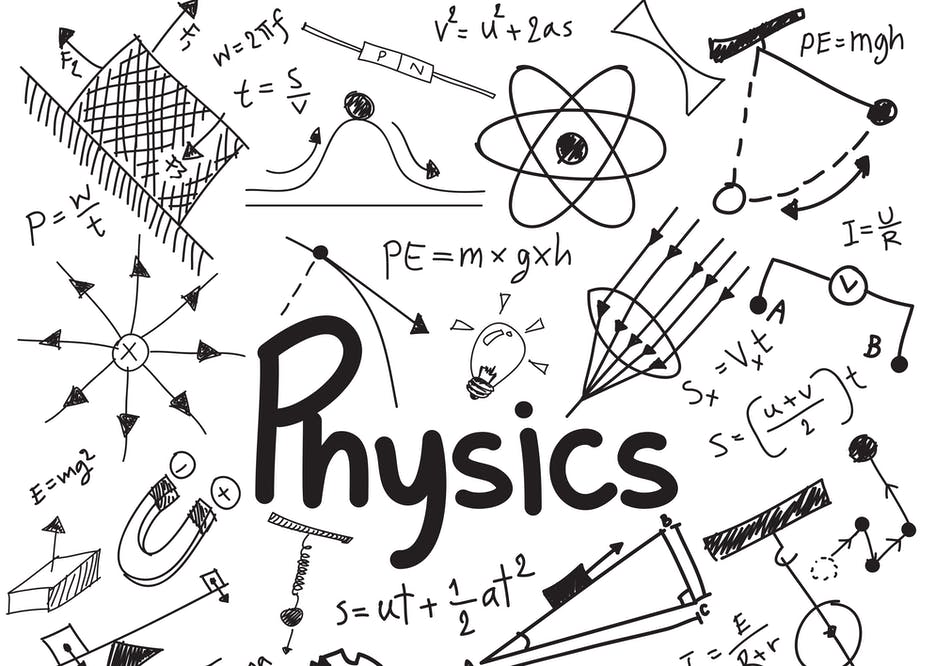 Reminder…
Διαλέξεις
Προαιρετική παρουσία!

Είστε εδώ γιατί θέλετε να ακούσετε/συμμετέχετε
Δεν υπάρχουν απουσίες
Υπάρχει σεβασμός στους συναδέλφους σας και στην εκπαιδευτική διαδικασία

COVID attention: προσέρχεστε με τα απαραίτητα δικαιολογητικά

Προστατέψτε εσάς και τους συναδέλφους σας: απέχετε από το μάθημα αν δεν είστε/αισθάνεστε καλά
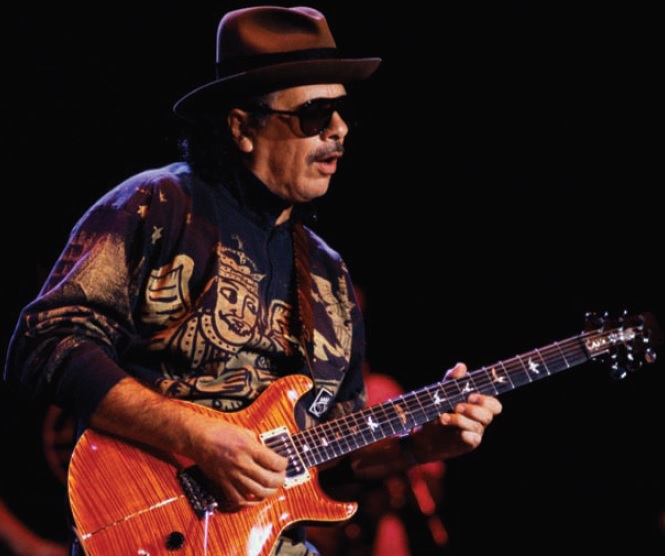 Φυσική για Μηχανικούς
Υπέρθεση
Στάσιμα Κύματα
Εικόνα: O Carlos Santana εκμεταλλεύεται τα στάσιμα κύματα στις χορδές του. Αλλάζει νότα στην κιθάρα του πιέζοντας τις χορδές σε διαφορετικά σημεία, μεγαλώνοντας ή μικραίνοντας το μήκος του τμήματος της χορδής που ταλαντώνεται.
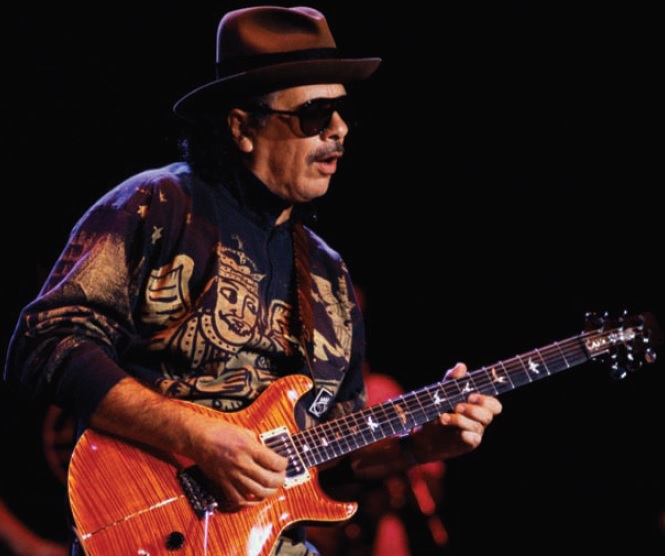 Φυσική για Μηχανικούς
Υπέρθεση
Στάσιμα Κύματα
Εικόνα: O Carlos Santana εκμεταλλεύεται τα στάσιμα κύματα στις χορδές του. Αλλάζει νότα στην κιθάρα του πιέζοντας τις χορδές σε διαφορετικά σημεία, μεγαλώνοντας ή μικραίνοντας το μήκος του τμήματος της χορδής που ταλαντώνεται.
Υπέρθεση
Μελέτη κυματικής

Βασική διαφορά κυμάτων από σωματίδια
Συνδυασμός σωματιδίων δίνει ένα σώμα
Για να συμβεί πρέπει τα σωματίδια να βρίσκονται σε διαφορετικά σημεία του χώρου
Συνδυασμός κυμάτων δίνει ένα κύμα
Για να συμβεί πρέπει τα κύματα να βρίσκονται στο ίδιο σημείο!

Σημαντικό: τα κύματα μπορούν να συνδυαστούν, να συνυπάρξουν, να συμβάλλουν στην ίδια θέση του χώρου!
Για να αναλύσουμε τέτοιες συμπεριφορές, απαιτείται η αρχή της υπέρθεσης
Υπέρθεση
Αρχή της υπέρθεσης

Αν σε κάποιο μέσο διαδίδονται δυο ή περισσότερα κύματα, η συνισταμένη τιμή της κυματοσυνάρτησης σε οποιοδήποτε σημείο είναι το αλγεβρικό άθροισμα των τιμών των κυματοσυναρτήσεων των επιμέρους κυμάτων

Τέτοια κύματα λέγονται γραμμικά

Ο συνδυασμός δυο διαφορετικών κυμάτων στην ίδια περιοχή του χώρου λέγεται συμβολή
Υπέρθεση
Αρχή της υπέρθεσης








     
    Ενισχυτική Συμβολή                  Καταστρεπτική Συμβολή
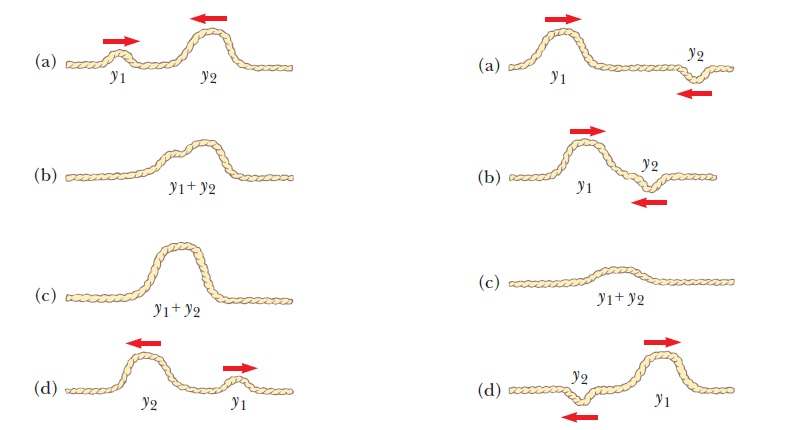 Υπέρθεση
Αρχή της υπέρθεσης
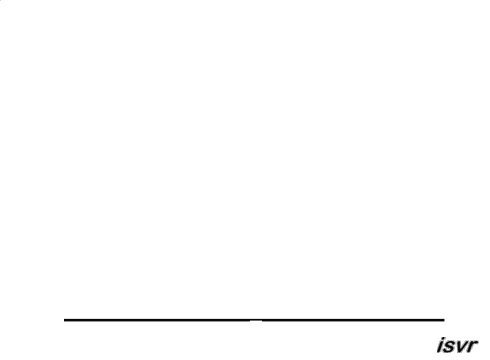 Υπέρθεση
Αρχή της υπέρθεσης
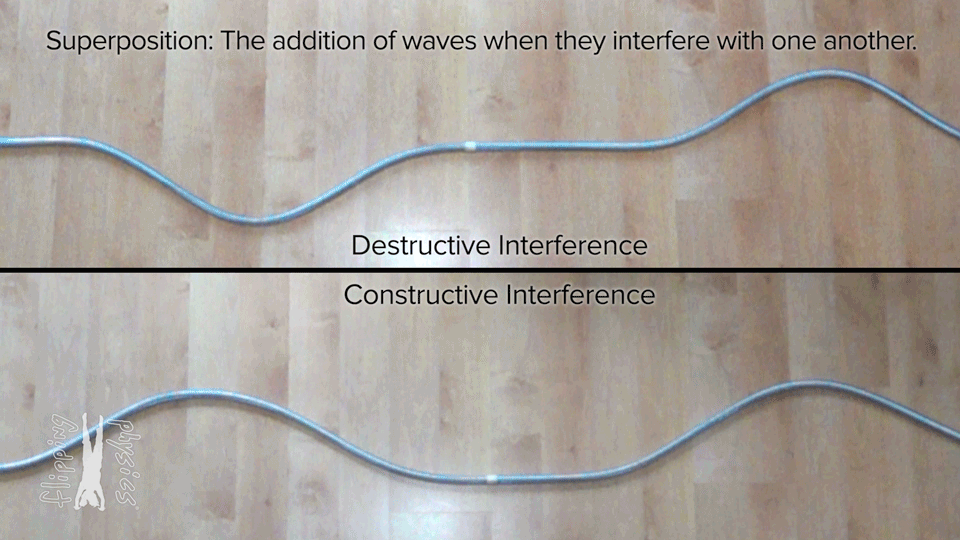 Υπέρθεση
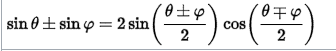 Υπέρθεση
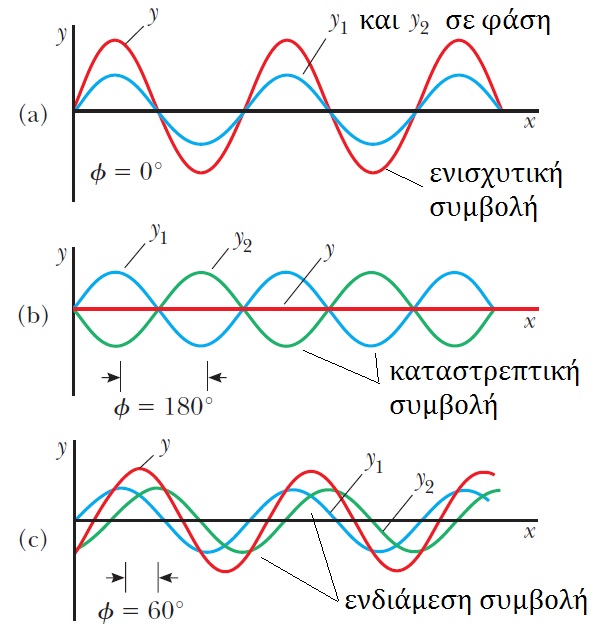 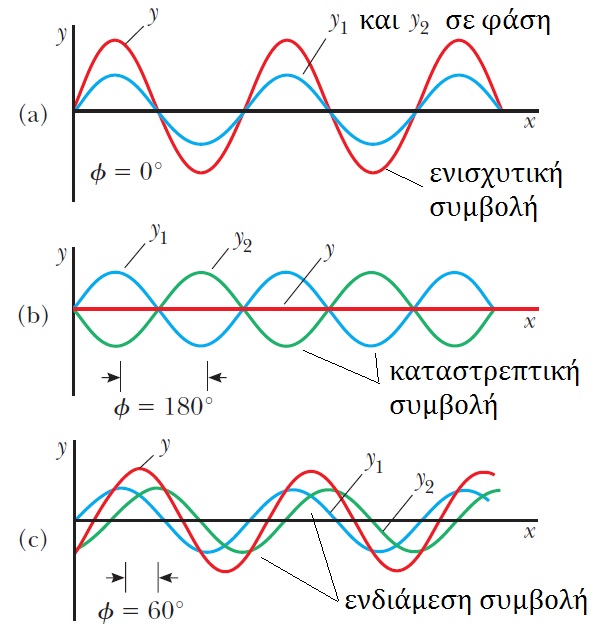 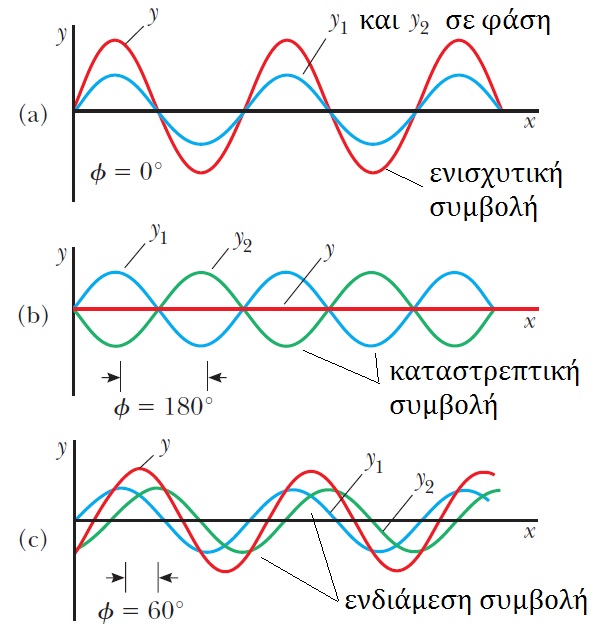 Υπέρθεση
Υπέρθεση ημιτονοειδών κυμάτων
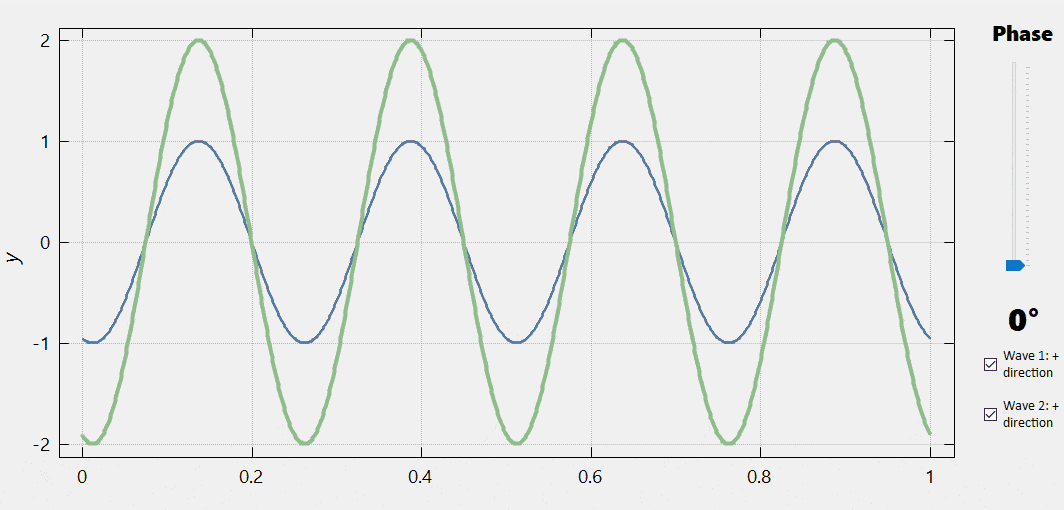 Υπέρθεση
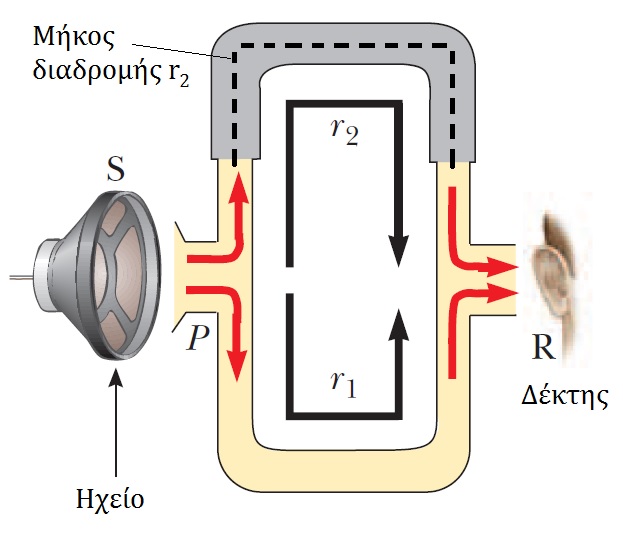 Υπέρθεση
Υπέρθεση
Υπέρθεση
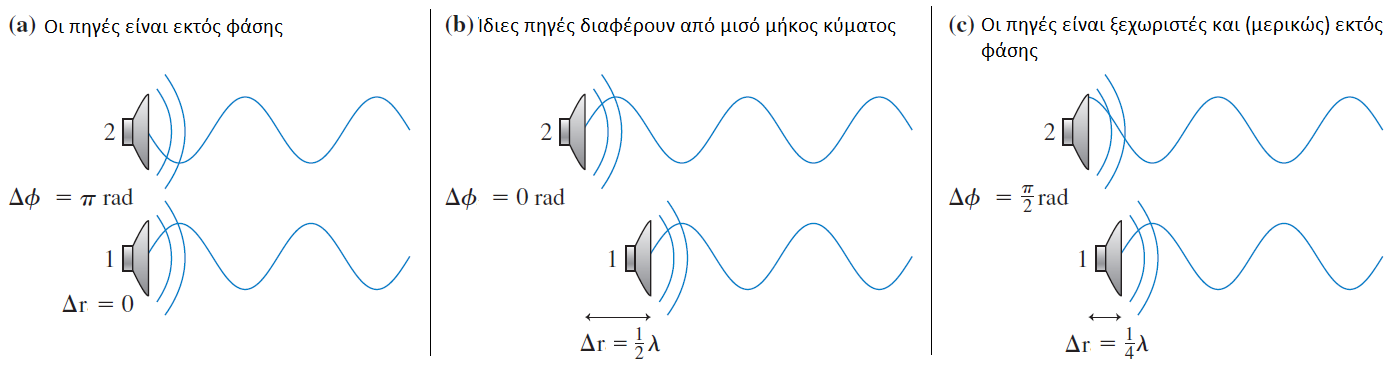 Υπέρθεση
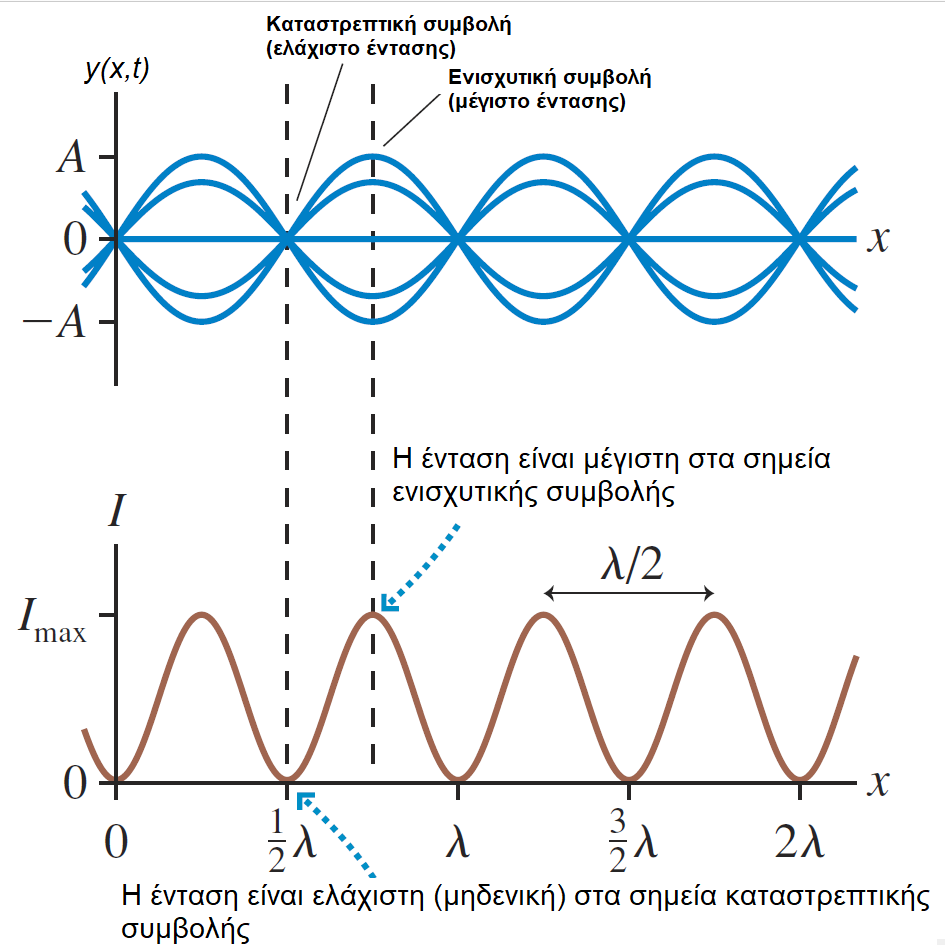 https://www.youtube.com/watch?v=b87QZtYKmqo
Υπέρθεση
Παράδειγμα:
Δυο ηχεία στέκονται ακριβώς μπροστά σας, το ένα δίπλα στο άλλομ και παίζουν την ίδια συχνότητα. Αρχικά δεν ακούτε κάποιον ήχο. 
Τότε ένα από τα ηχεία αρχίζει σιγά σιγά να κινείται μακριά από σας. Η ένταση του ήχου αυξάνεται όσο η απόσταση μεταξύ των ηχείων αυξάνεται, φτάνοντας ένα πρώτο μέγιστο όταν τα ηχεία βρίσκονται σε απόσταση 0.75 m μεταξύ τους. Τότε, όσο το ηχείο συνεχίζει να κινείται, η ένταση αρχίζει να μειώνεται. Πόση είναι η απόσταση μεταξύ των ηχείων όταν η ένταση του ήχου γίνει ξανά ελάχιστη?
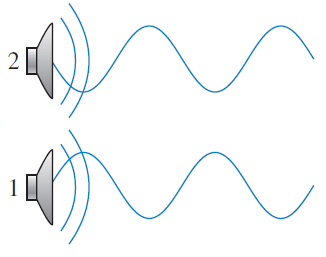 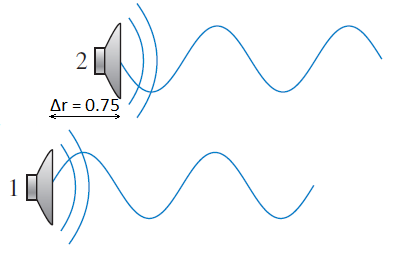 Υπέρθεση
Παράδειγμα – Λύση:
Δυο ηχεία στέκονται μπροστά σας δίπλα-δίπλα και παίζουν την ίδια συχνότητα. Αρχικά δεν ακούτε κάποιον ήχο. Τότε ένα από τα ηχεία αρχίζει σιγά σιγά να κινείται μακριά από σας. Η ένταση του ήχου αυξάνεται όσο η απόσταση μεταξύ των ηχείων αυξάνεται, φτάνοντας ένα πρώτο μέγιστο όταν τα ηχεία βρίσκονται σε απόσταση 0.75 m μεταξύ τους. Τότε, όσο το ηχείο συνεχίζει να κινείται, η ένταση αρχίζει να μειώνεται. Πόση είναι η απόσταση μεταξύ των ηχείων όταν η ένταση του ήχου γίνει ξανά ελάχιστη?
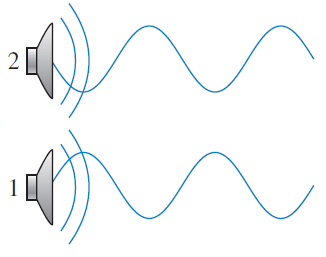 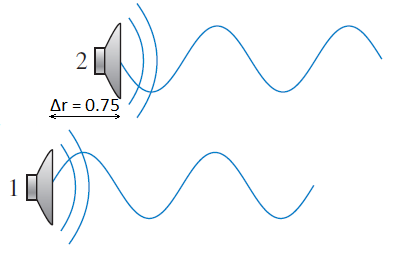 Υπέρθεση
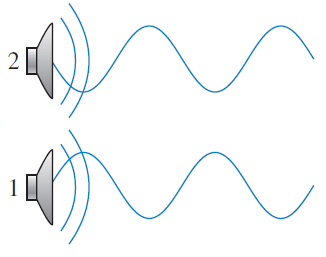 Παράδειγμα – Λύση:
Δυο ηχεία στέκονται μπροστά σας δίπλα-δίπλα και παίζουν την ίδια συχνότητα. Αρχικά δεν ακούτε κάποιον ήχο. Τότε ένα από τα ηχεία αρχίζει σιγά σιγά να κινείται μακριά από σας. Η ένταση του ήχου αυξάνεται όσο η απόσταση μεταξύ των ηχείων αυξάνεται, φτάνοντας ένα πρώτο μέγιστο όταν τα ηχεία βρίσκονται σε απόσταση 0.75 m μεταξύ τους. Τότε, όσο το ηχείο συνεχίζει να κινείται, η ένταση αρχίζει να μειώνεται. Πόση είναι η απόσταση μεταξύ των ηχείων όταν η ένταση του ήχου γίνει ξανά ελάχιστη?
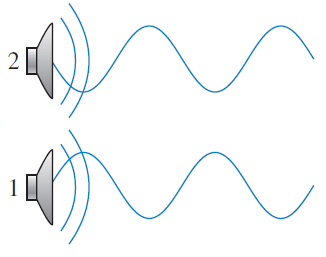 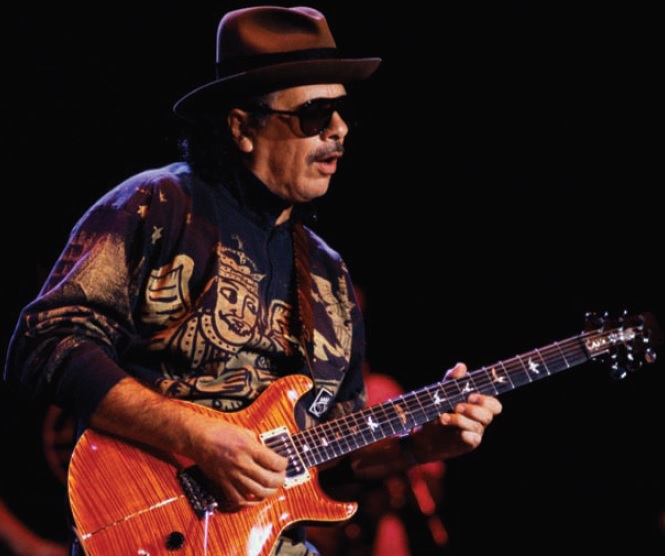 Φυσική για Μηχανικούς
Υπέρθεση
Στάσιμα Κύματα
Εικόνα: O Carlos Santana εκμεταλλεύεται τα στάσιμα κύματα στις χορδές του. Αλλάζει νότα στην κιθάρα του πιέζοντας τις χορδές σε διαφορετικά σημεία, μεγαλώνοντας ή μικραίνοντας το μήκος του τμήματος της χορδής που ταλαντώνεται.
Στάσιμα Κύματα
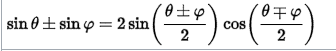 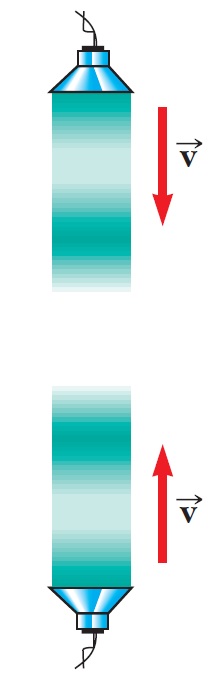 Στάσιμα Κύματα
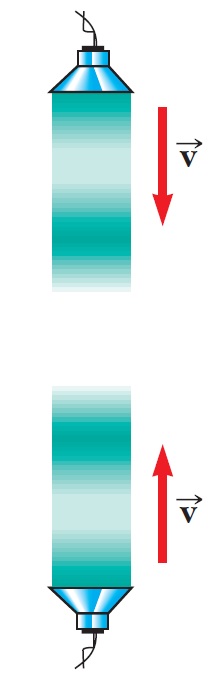 Στάσιμα Κύματα
Στάσιμα Κύματα
Στάσιμα κύματα
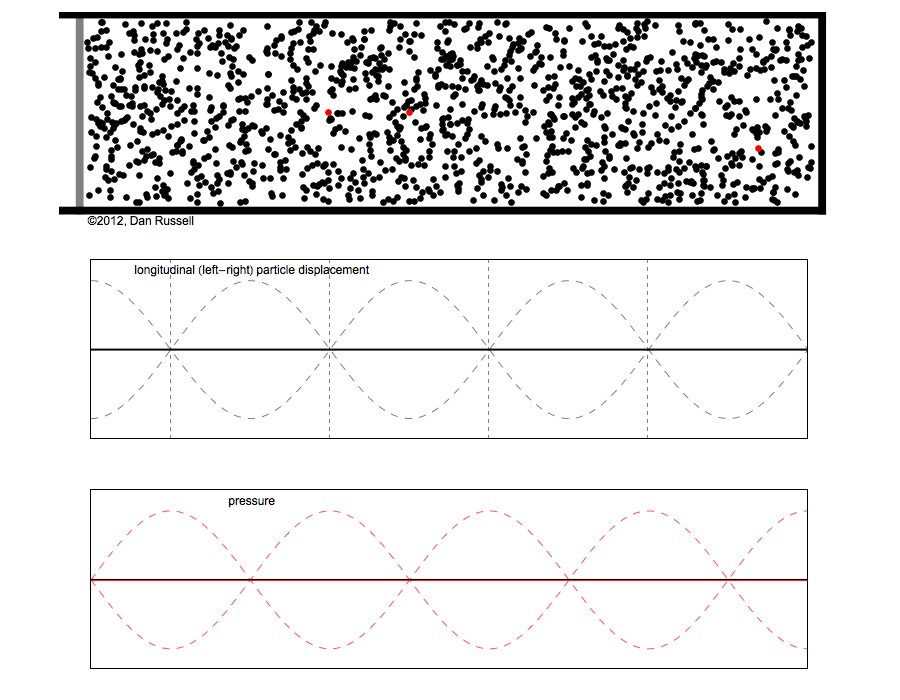 Μετατόπιση
Πίεση
Στάσιμα Κύματα
Στάσιμα κύματα
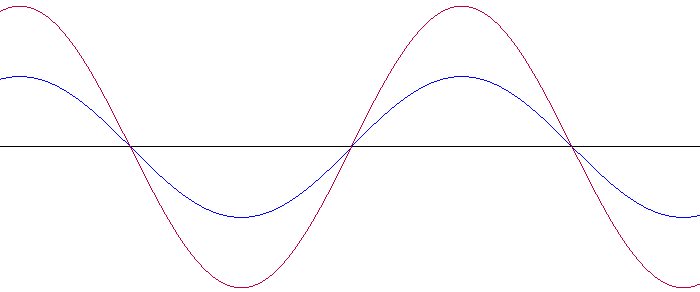 Στάσιμα Κύματα
Στάσιμα κύματα
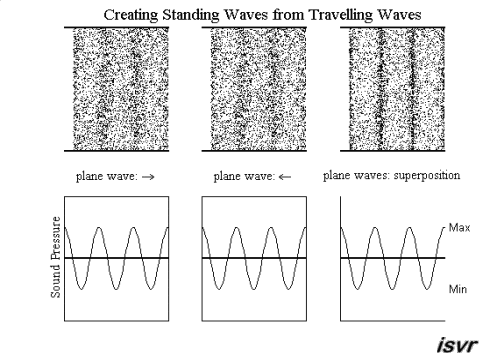 Στάσιμα Κύματα
Στάσιμα Κύματα
Στάσιμα κύματα
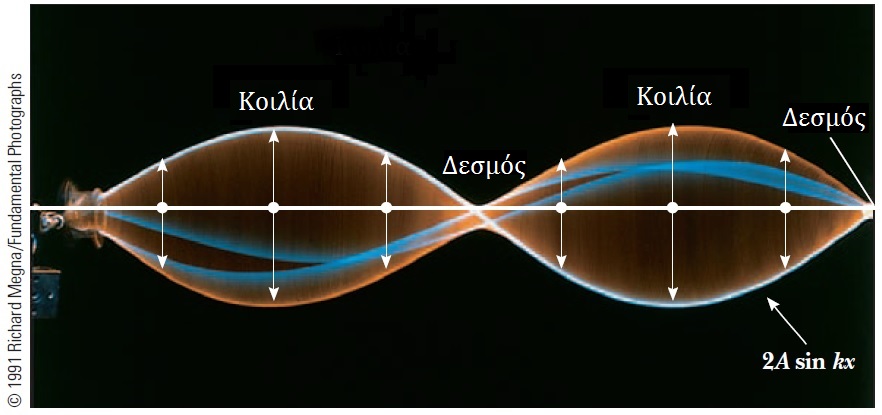 Στάσιμα Κύματα
Στάσιμα κύματα
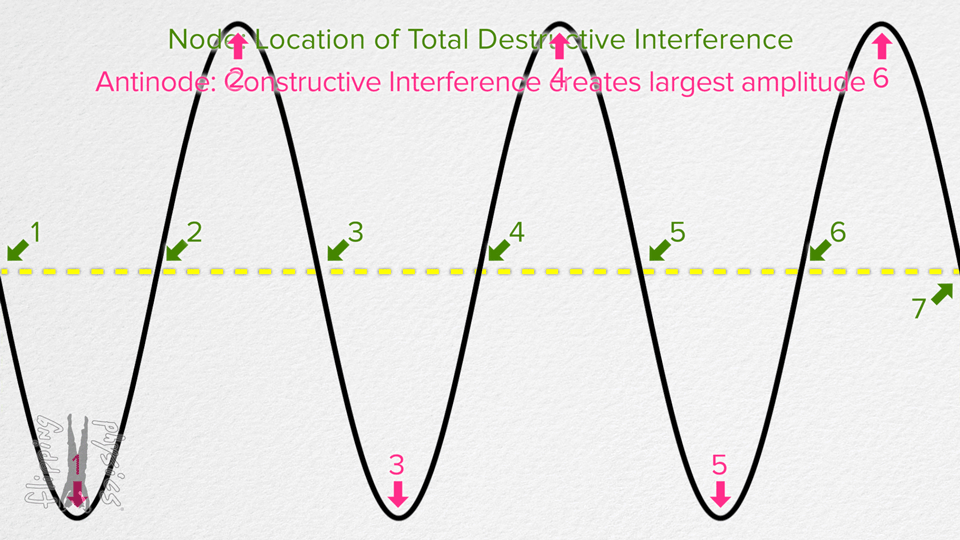 Στάσιμα Κύματα
Στάσιμα Κύματα
Στάσιμα Κύματα
Στάσιμα Κύματα
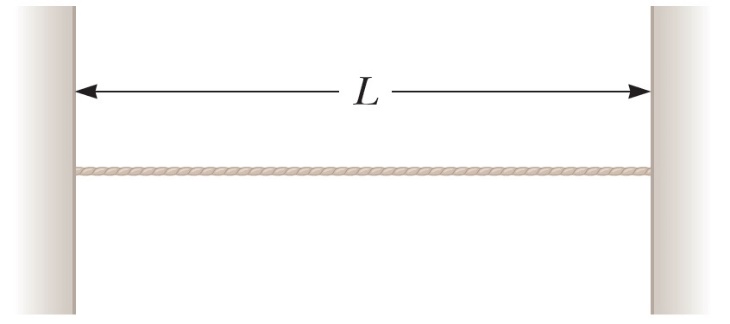 Κύματα υπό Οριακές Συνθήκες
Θεωρήστε το νήμα της εικόνας
Χορδή κιθάρας, πιάνου

Οριακή συνθήκη: το νήμα έχει υποχρεωτικά δεσμούς στα άκρα!

Αν διεγείρουμε το νήμα στο μέσο του, δυο ημιτονοειδή κύματα θα ταξιδέψουν προς αντίθετες κατευθύνσεις

Όταν φτάσουν στα άκρα του νήματος, θα ανακλαστούν με ίδιο πλάτος και συχνότητα, και θα συμβάλλουν μεταξύ τους
Κι αυτό συνεχίζεται για τα επόμενα ανακλώμενα και συμβαλλόμενα κύματα

Αυτές είναι οι συνθήκες για δημιουργία ενός στάσιμου κύματος!
Στάσιμα Κύματα
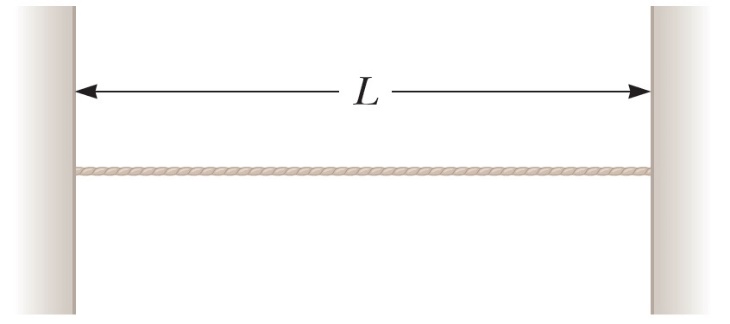 Στάσιμα Κύματα
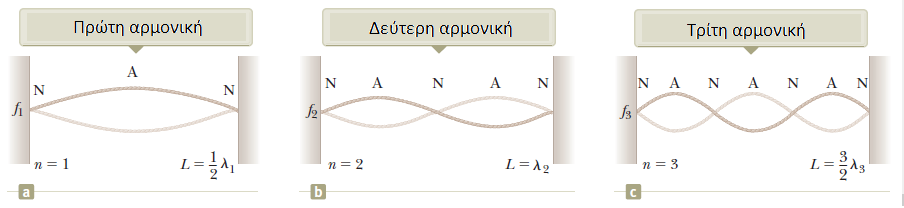 Στάσιμα Κύματα
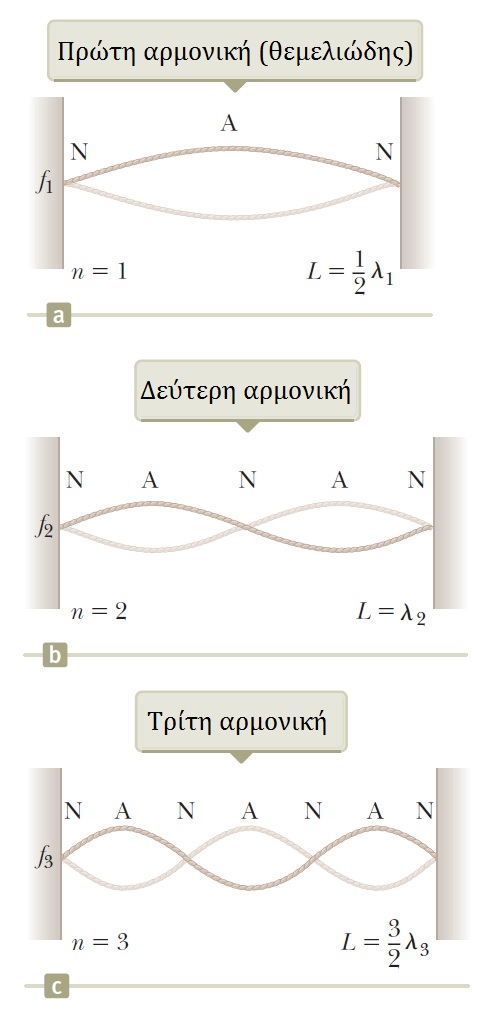 Στάσιμα Κύματα
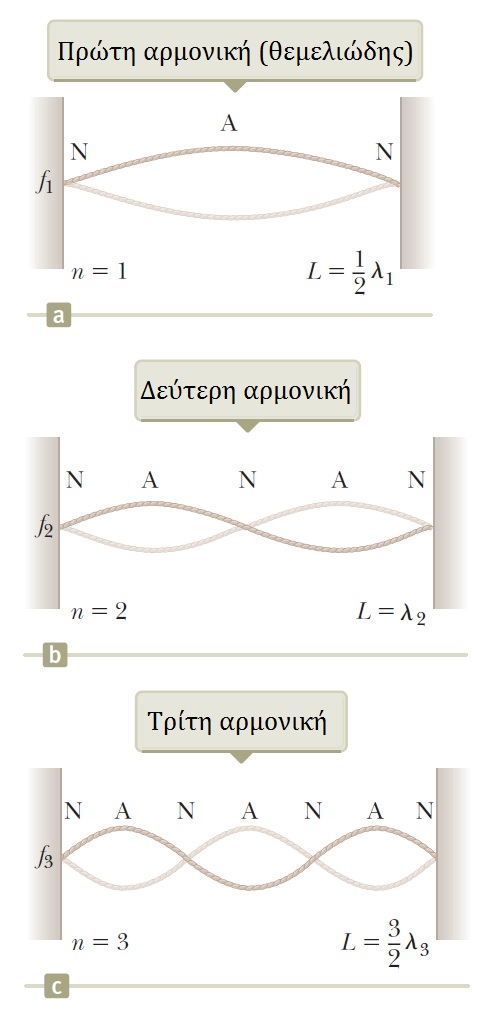 Κύματα υπό Οριακές Συνθήκες
Για να παρουσιαστεί μια μόνοαρμονική, πρέπει να διεγείρουμε τονήμα ώστε να πάρει το σχήμα τηςεπιθυμητής αρμονικής
Αφού το διεγείρουμε, το νήμα θα ταλαντωθεί στην αντίστοιχη συχνό-τητα
Δύσκολο να επιτευχθεί για τις περισ-σότερες αρμονικές
Αν διεγείρουμε το νήμα με τυχαίοτρόπο, μόνο κύματα που ικανοποι-ούν τις οριακές συνθήκες θα «επιζή-σουν» στο νήμα
Αυτά είναι οι αρμονικές 
Στάσιμα Κύματα
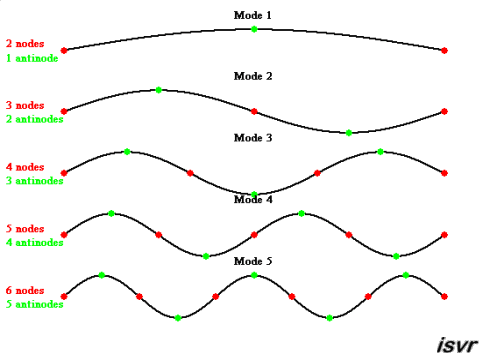 Στάσιμα Κύματα
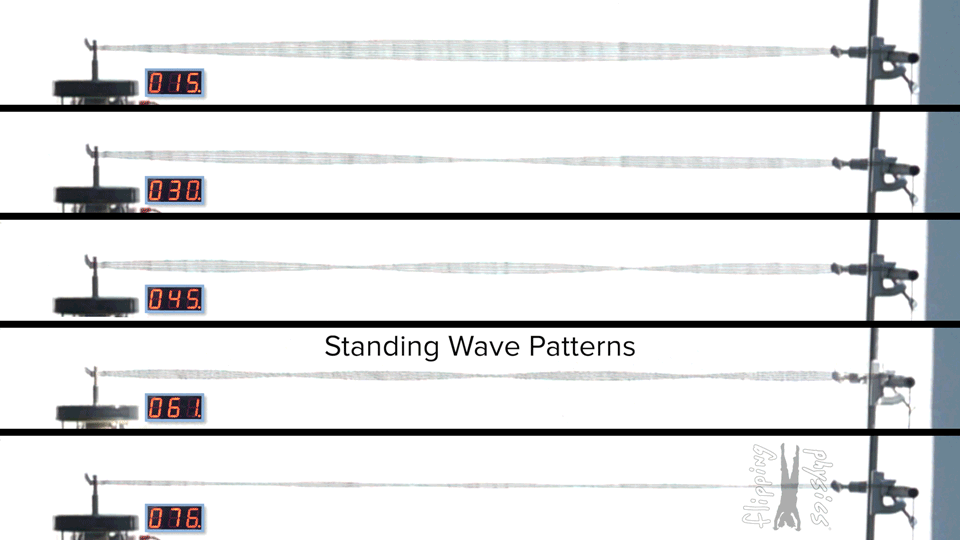 Στάσιμα Κύματα
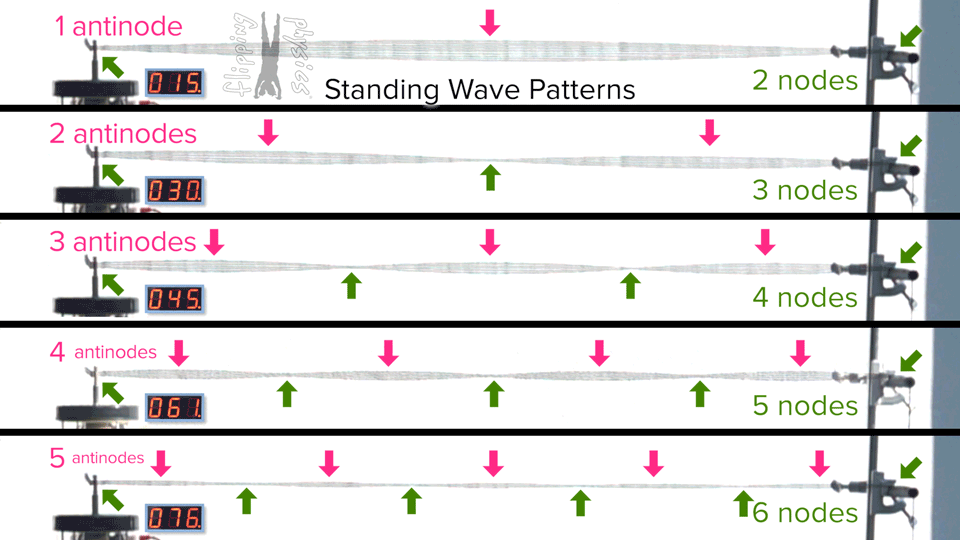 Τέλος Διάλεξης